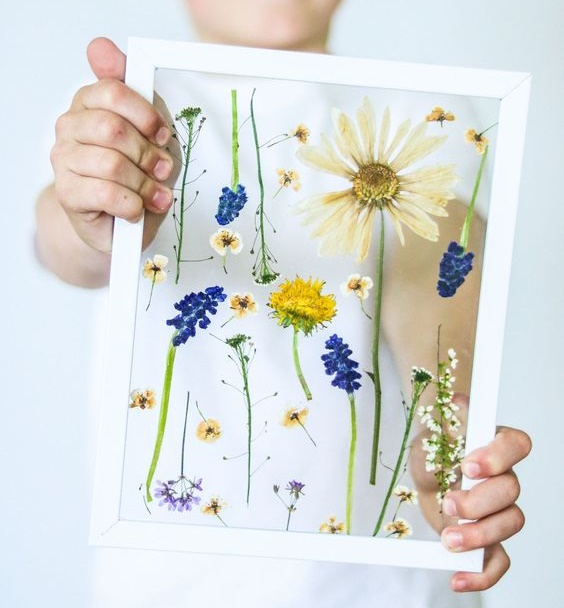 ART ateliérKVETINOVÝ OBRÁZOK
Mgr. Miriam Bencová
zdroj: internet
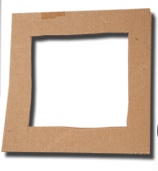 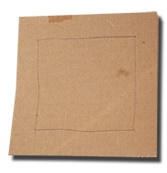 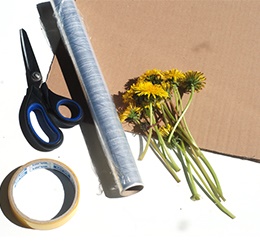 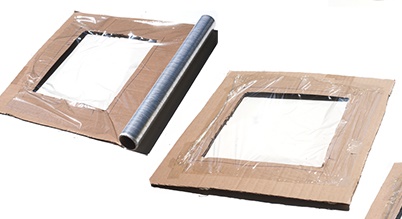 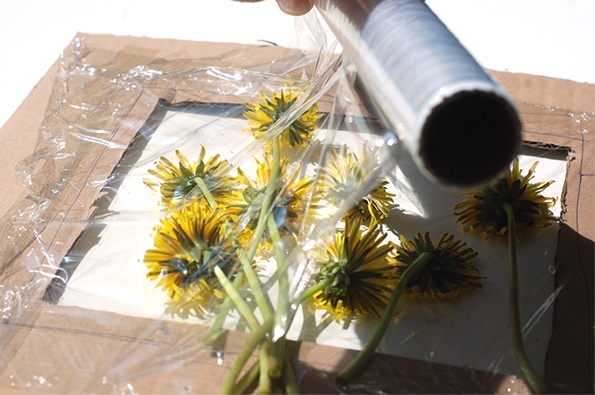 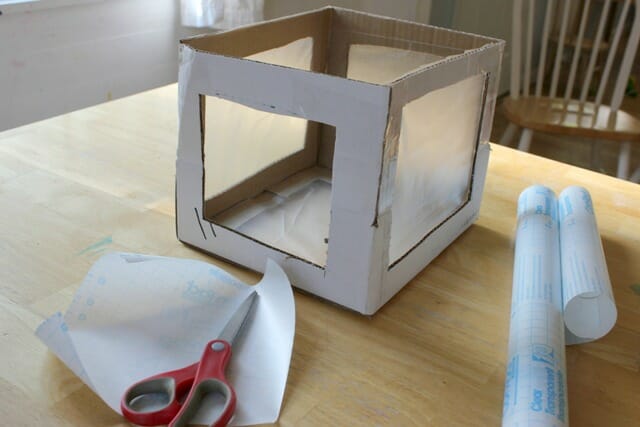 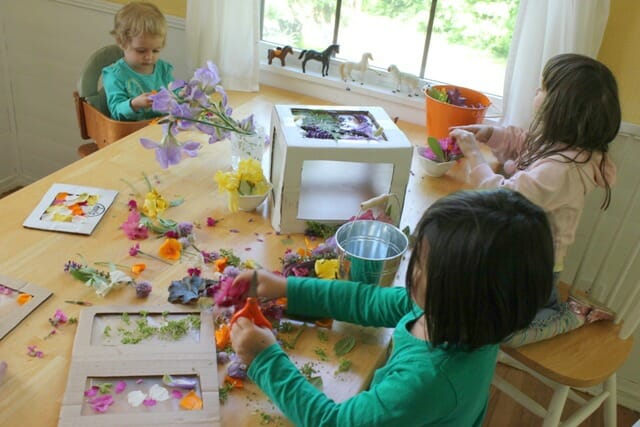 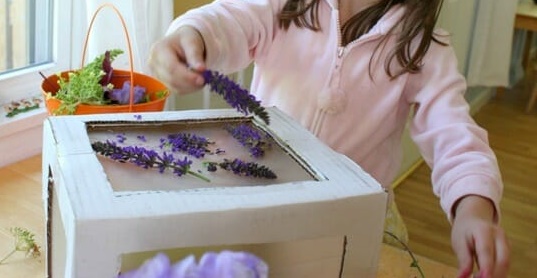 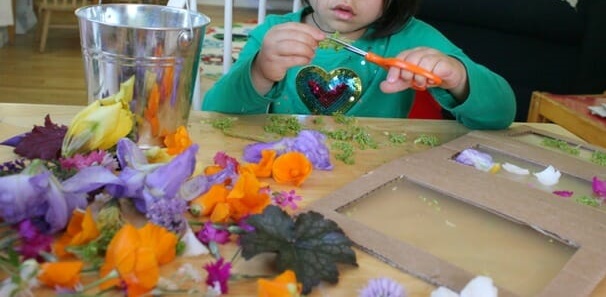 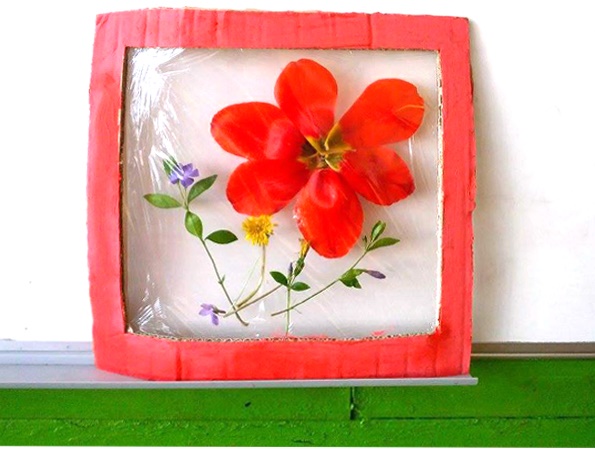 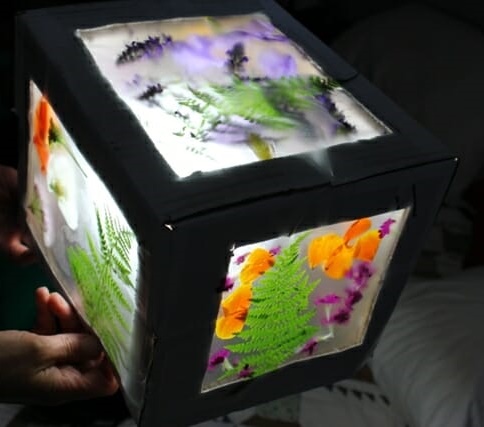 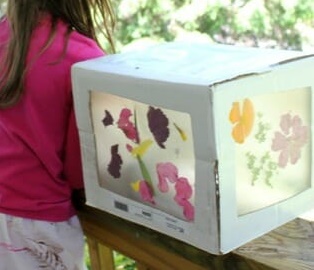 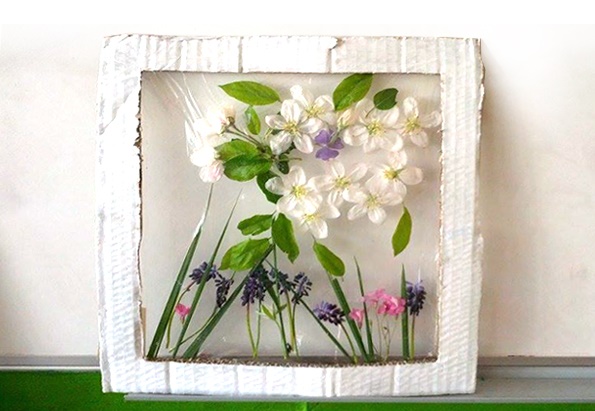 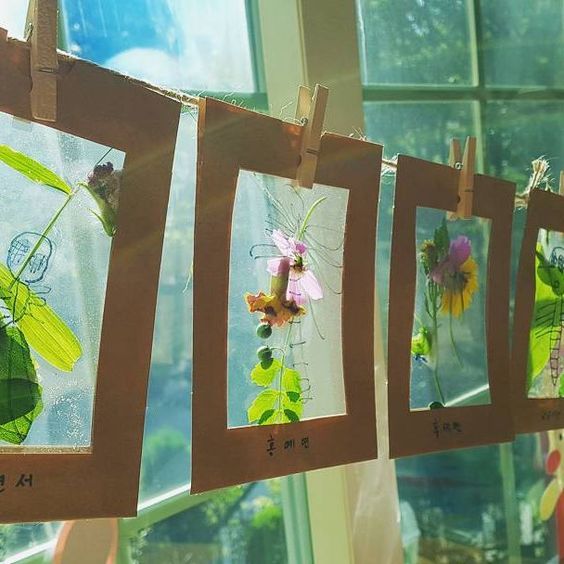 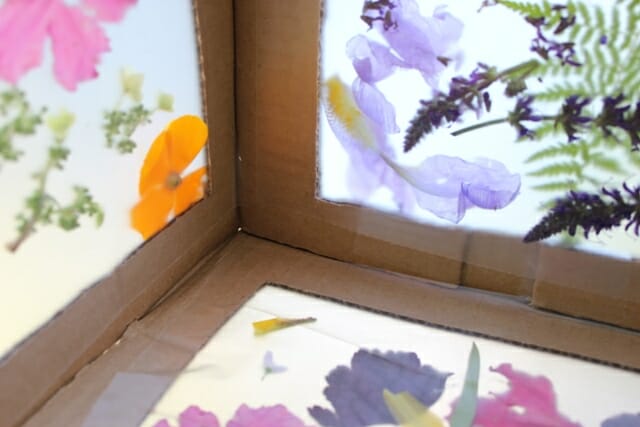 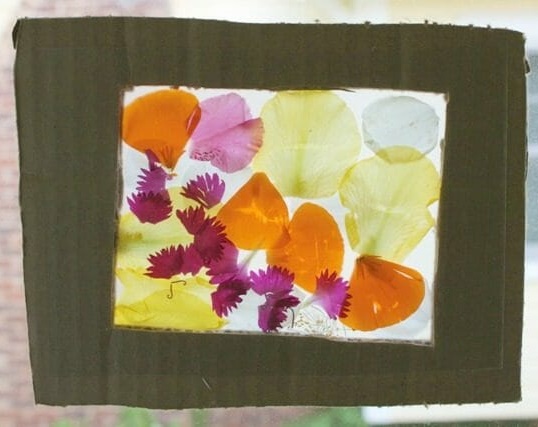 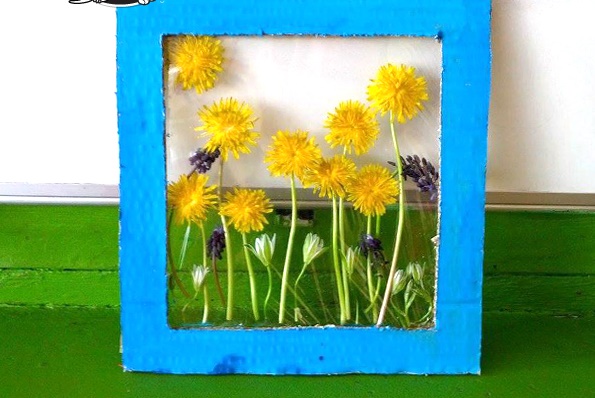 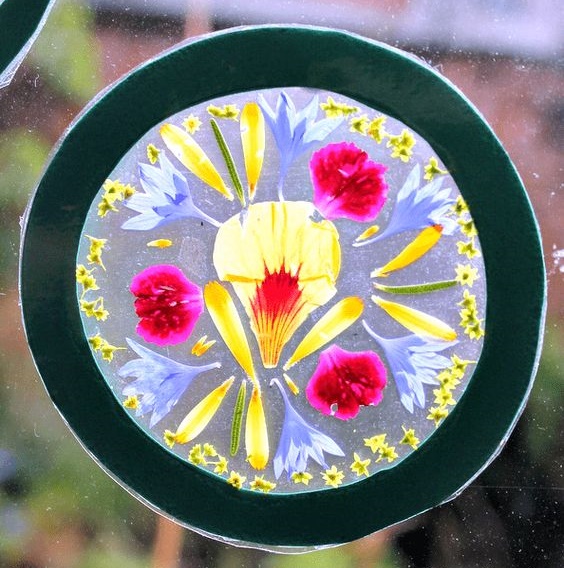 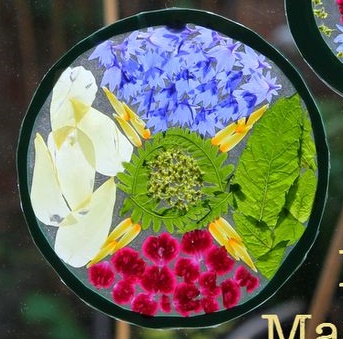 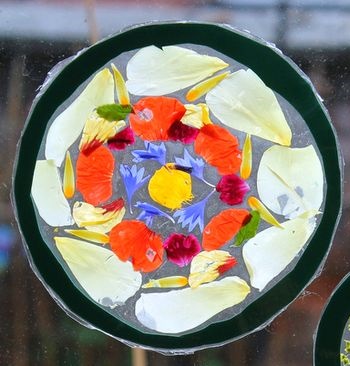 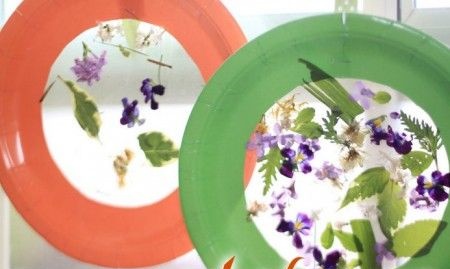 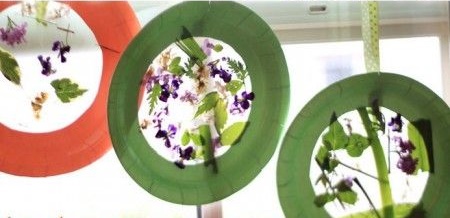 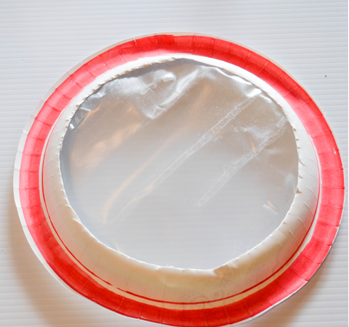 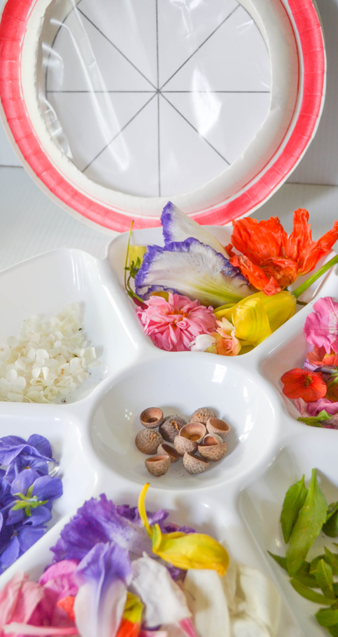 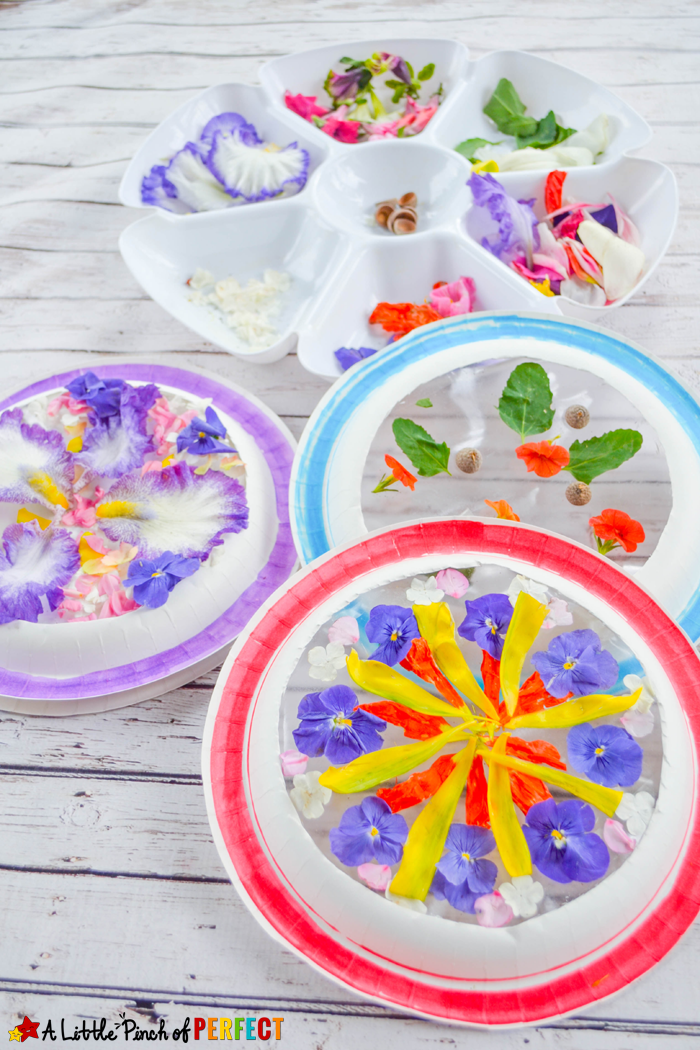 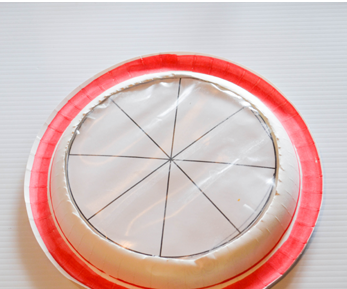